Путешествие 
              в 
       Норвегию - 2
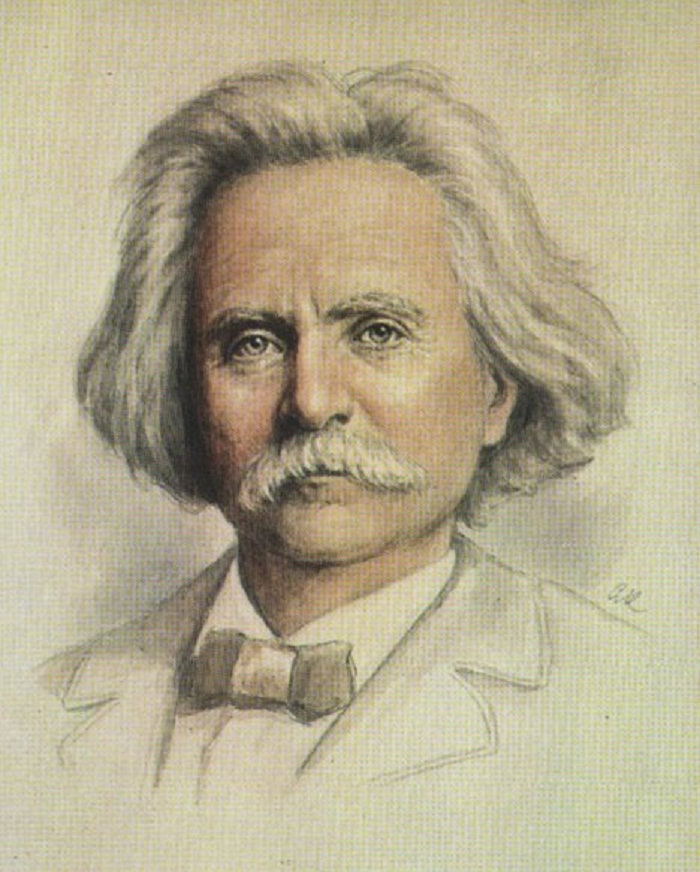 И в этой прекрасной стране жил и творил великий музыкант и волшебник – Эдвард Григ
Эдвард Григ родился 15 июня 1843года в городе  Бергене.
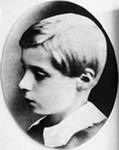 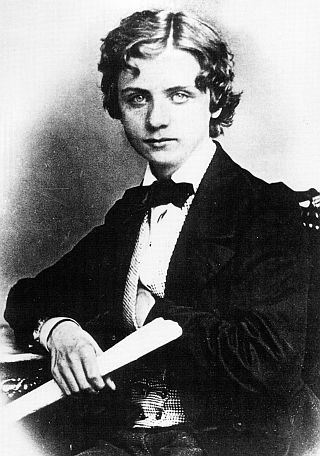 Город Берген – город культурных традиций. Трольхауген – поместье, где жил Эдвард Григ.
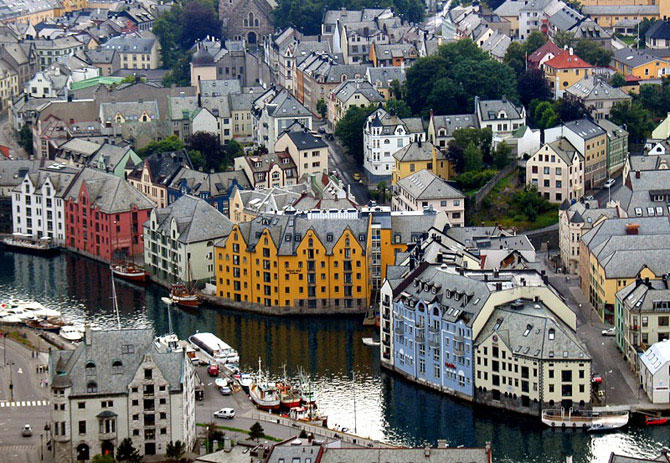 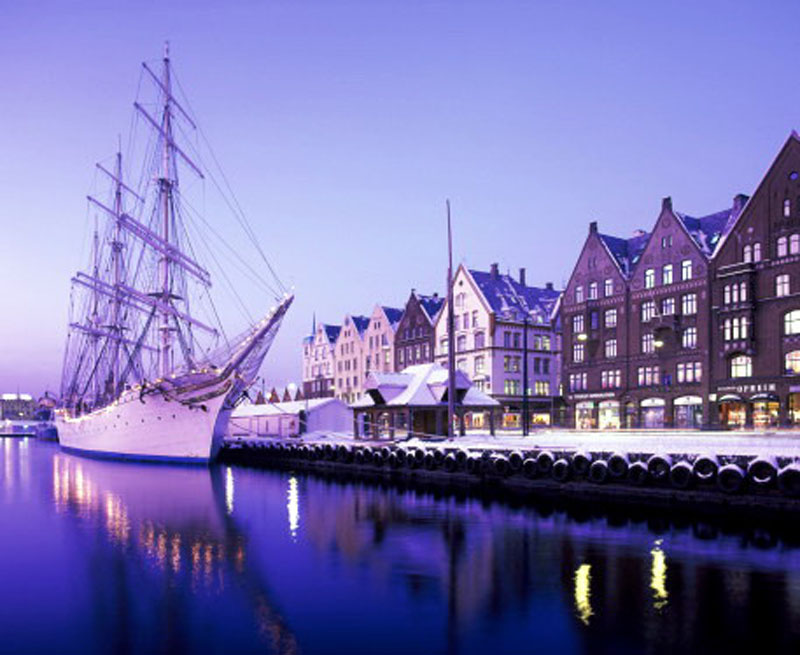 Мать Эдварда была профессиональной пианисткой. Увидев талант в своём ребёнке, сама стала обучать его музыке.
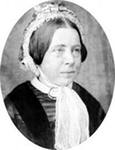 Однажды к ним в гости приехал знаменитый  норвежский музыкант Уле Бум. Который, услышав игру Эдварда, сразу распознал его величайшую музыкальную одарённость. По совету Уля Бума,  в 15 лет, Григ поступил в консерваторию. После окончания консерватории Эдвард  возвратился  на родину.
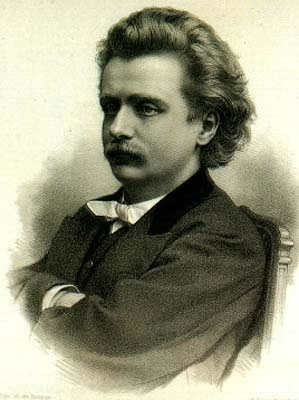 Удивительный облик был у этого невысокого и слабого здоровьем человека. Удивительный по красоте и благородству.
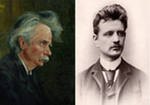 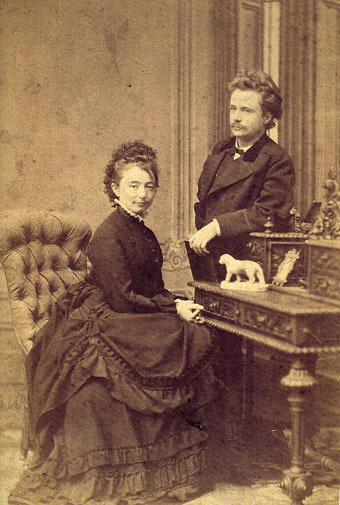 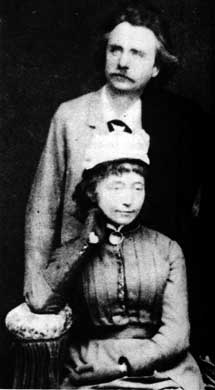 На родине, Эдвард Григ женится на своей двоюродной сестре-Нине.
Нина обладала прекрасным голосом, словно созданным для исполнения пьес Грига. 637 песен и романсов было создано Григом.
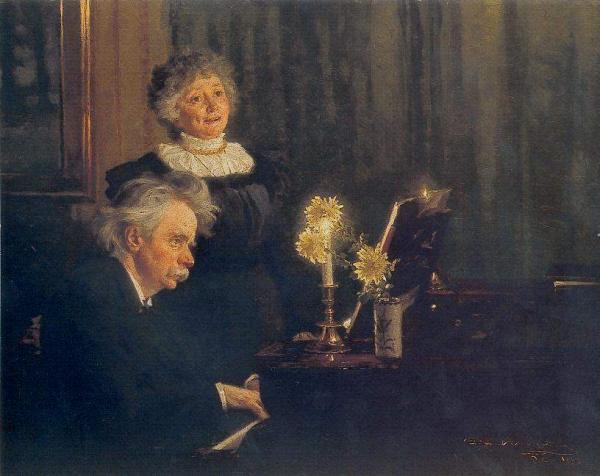 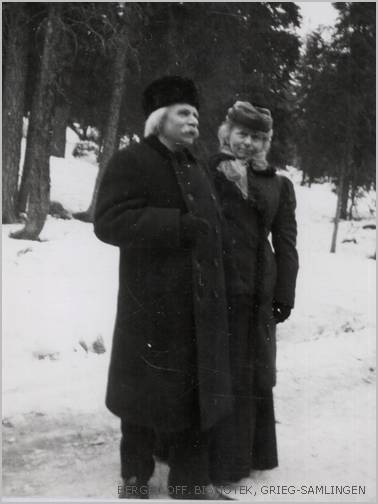 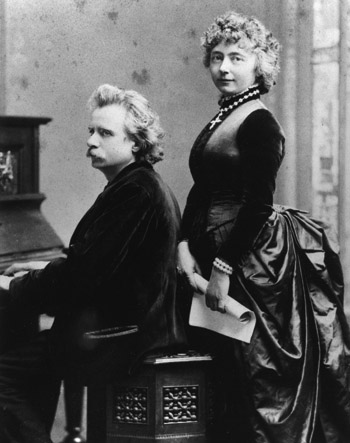 Всё творчество Грига формировалось под воздействием норвежской народной культуры.
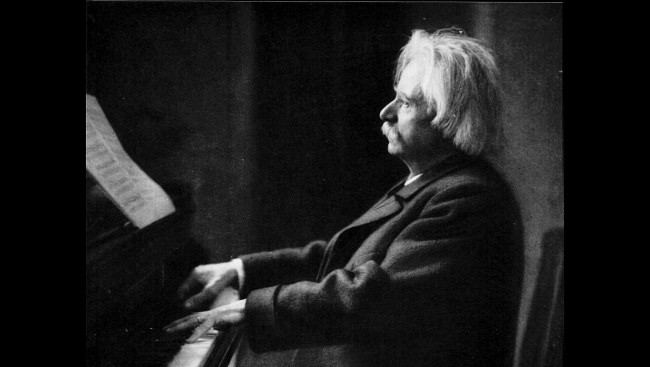 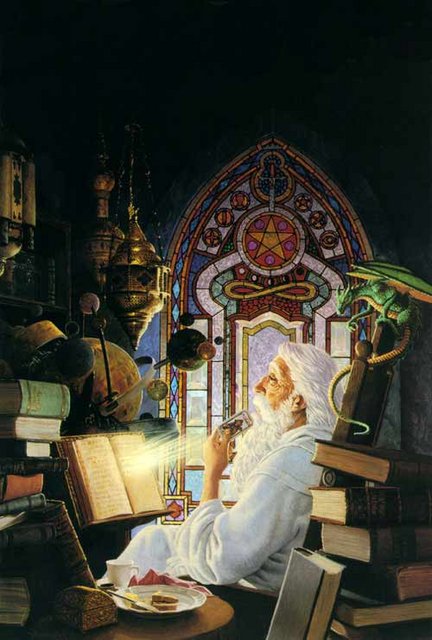 Григ страстно любил родную природу, совершал длительные поездки в горы. Под впечатлением норвежских сказок  создал свои знаменитые произведения.
Эдвард Григ – любовь и гордость норвежцев. Норвегия уставлена памятниками Григу.
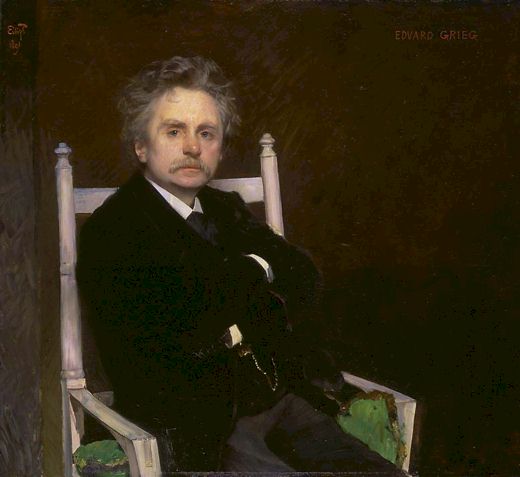 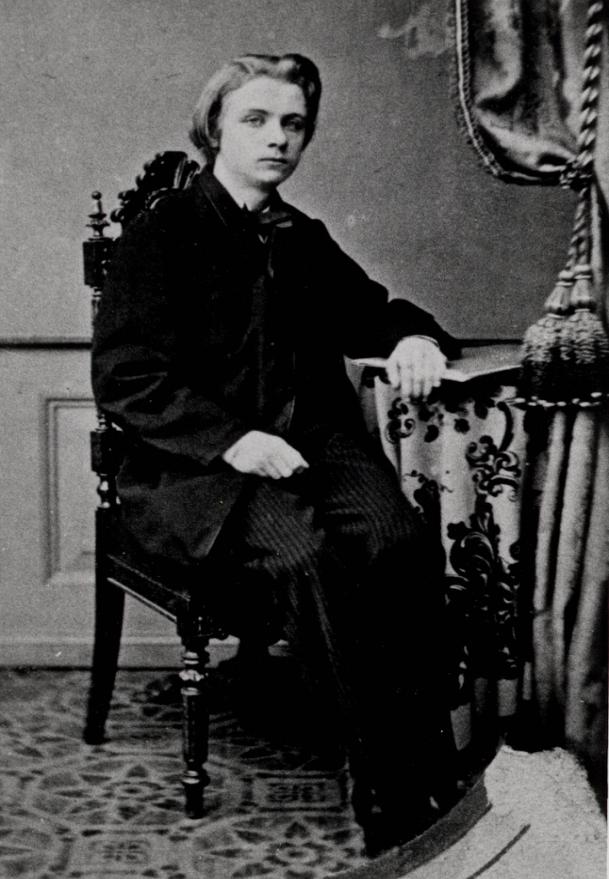 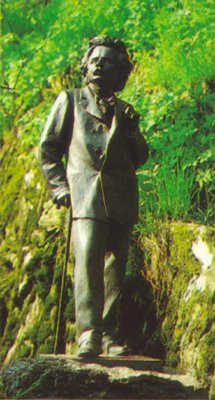 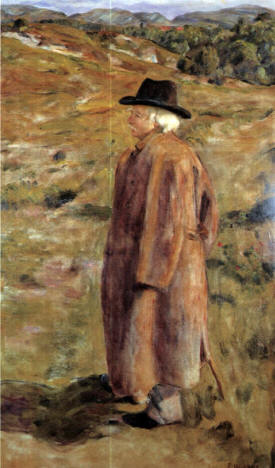 Умер Эдвард Григ в сентябре 1907 года
 от воспаления лёгких.
Великий композитор прожил всего 64 года и был похоронен, как сказочный герой в скале, рядом с домом, вместе с женой.
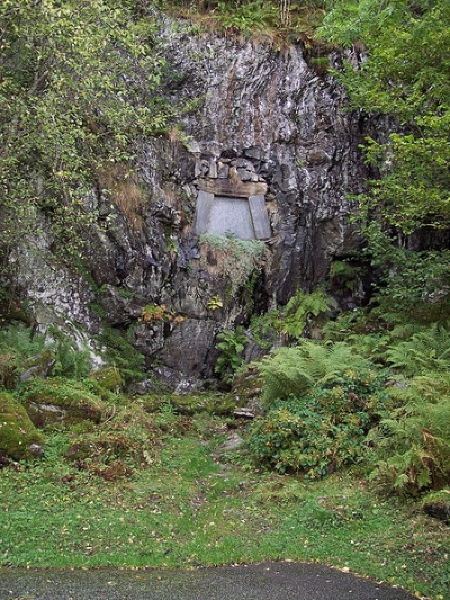 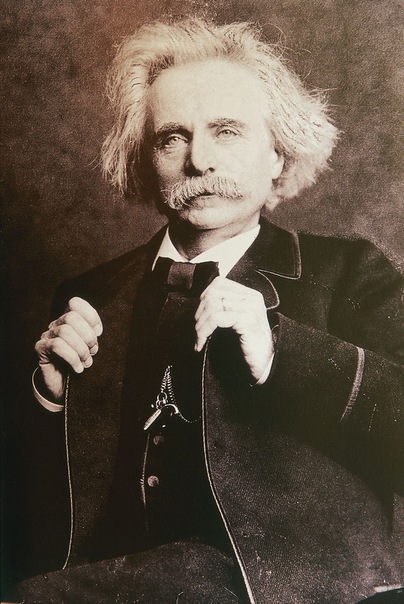 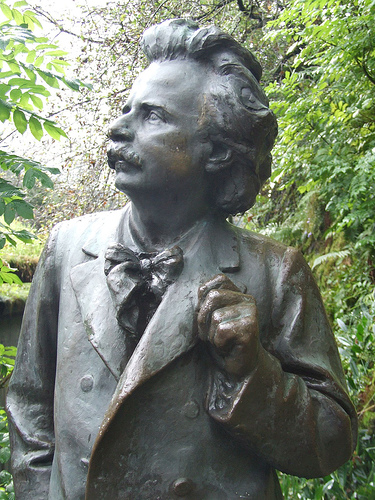 Если и мог кто-то явить миру гордый и чистый дух Норвегии, полный тёмной силы, страстной романтики и ослепительного света, то это безусловно Эдвард Григ.